Leveraging Big Data:  Lecture 3
http://www.cohenwang.com/edith/bigdataclass2013
Instructors:
Edith Cohen
Amos Fiat
Haim Kaplan
Tova Milo
Overview: More on Min-Hash Sketches
Subset/Selection size queries from random samples
Min-hash sketches as samples
Other uses of the sampling “view” of sketches:
Sketch-based similarity estimation
Inverse-probability distinct count estimators
Min-hash sketches on a small range (fewer bits)
How samples are useful
We often want to know more than just the number of distinct elements :
How many distinct search queries  (or distinct query/location pairs)…
 Involve the recent election? 
Are related to flu ?  
Reflect financial uncertainty ?
How many distinct IP flows going through our network…
use a particular protocol ? 
are originated from a particular location ?
Such subset queries are specified by a predicate.  They can be answered approximately from the sample.
[Speaker Notes: Repeated queries can detect anomalies/changes.  We want to sample over distinct since otherwise most samples will be from the heavy hitters.]
Min-hash Sketches as Random Samples
To facilitate subset queries, we need to retain meta-data/IDs of sampled elements.
Min-hash samples can be efficiently computed 
 over data streams   
 over distributed data (using mergeability)
K-mins sketch as a sample
6
4
32
7
12
14
Sampling scheme: k times with replacement
k-partition sketch as a sample
6
4
32
7
12
14
part-hash
value-hash
Bottom-k sketch as a sample
6
4
32
7
12
14
Selection/Subset queries from min-hash samples
Subset queries: k-mins samples
Subset queries: bottom-k and k-partition samples
[Speaker Notes: Probability x is sampled times probability y is sampled if x is sampled (these are the only non zero contributions to cov)]
Subset estimation: Summary
Next: Sketch-based similarity estimation
Applications of similarity
Modeling using features
Scalability using sketches
Terms and shingling technique for text documents. 
Jaccard and cosine similarity
Sketch-based similarity estimators
Search example
?
User issues a query (over images, movies, text document, Webpages)
Search engine finds many matching documents:
[Speaker Notes: First-cut results based on similarity query between query and corpus]
Elimination of near duplicates
A lot of redundant information – many documents are very similar.  Want to eliminate near-duplicates
Elimination of near duplicates
A lot of redundant information – many documents are very similar.  Want to eliminate near-duplicates
Elimination of near duplicates
Return to the human user a concise, informative, result.
Return to user
Identifying similar documents in a collection of documents (text/images)
Why is similarity interesting  ?
Search (query is also treated as a “document”)
Find text documents on a similar topic
Face recognition
Labeling  documents  (collection of images, only some are labeled, extend label from similarity) 
….
Identifying near-duplicates (very similar documents)
Why do we want to find near-duplicates ?
Plagiarism
Copyright violations
Clean up search results
Why we find many near-duplicates ?
Mirror pages
Variations on the same source
Exact match is easy: use hash/signature
Document Similarity
Modeling:  
Identify a set of features for our similarity application.
Similar documents should have similar features: similarity is captured by the similarity of the feature sets/vectors (use a similarity measure)
Analyse each document to extract the set of relevant features
[Speaker Notes: Feature selection requires good modeling of the type of similarity we want to capture.
Sketching is to make the whole think scalable.]
Sketch-based similarity: Making it scalable
Sketch the set of features of each document such that similar sets imply similar sketches 
Estimate similarity of two feature sets from the similarity of the two sketches
(0,0,1,0,1,1,0…)
(1,0,1,1,1,1,0,…)
[Speaker Notes: Feature selection requires good modeling of the type of similarity we want to capture.
Sketching is to make the whole think scalable.]
Similarity of text documents
What is a good set of  features ?
Approach:
Features = words (terms)
View each document as a bag of words
Similar documents have similar bags
This works well (with TF/IDF weighting…) to detect documents on a similar topic.
It does not geared for detecting near-duplicates.
Shingling technique for text documents (Web pages)  [Broder 97]
All 3-shingles in title:
Shingling technique for
technique for text
text documents Web
for text documents
documents Web pages
[Speaker Notes: Show the value of modeling.  Feature selections depends on what we want to do]
Similarity measures
We measure similarity of two documents by the similarity of their feature sets/vectors 
Comment: will focus on  sets/binary vectors today. In general, we sometimes want to associate “weights” with presence of features in a document
Two popular measures are 
The Jaccard coefficient  
Cosine similarity
[Speaker Notes: Both give value in [0,1]   0 no similarity  1: identical]
Jaccard Similarity
A common similarity measure of two sets
Ratio of size of intersection to size of union:
Comment: Weighted Jaccard
Similarity of weighted (nonnegative) vectors
Sum of min over sum of max
Cosine Similarity
Similarity measure between two vectors:  The cosine of the angle between the two vectors.
Cosine Similarity (binary)
Estimating Similarity of sets using their Min-Hash sketches
We sketch all sets using the same hash functions. There is a special relation between the sketches:  We say the sketches are “coordinated”
Coordination is what allows the sketches to be mergeable.  If we had used different hash functions for each set, the sketches would not have been mergeable.
Coordination also implies that similar sets have similar sketches (LSH property).  This allows us to obtain good estimates of the similarity of two sets from the similarity of sketches of the sets.
[Speaker Notes: LSH: Locality Sensitive Hashing.  Coordinated Min-Hash sketches is one LSH method.  We will see more]
Jaccard Similarity from Min-Hash sketches
k-mins sketches: Jaccard estimation
k-partition sketches: Jaccard estimation
[Speaker Notes: 1.00 values means that no distinct items were hashed to that bucket.]
Bottom-k sketches: Jaccard estimation
Bottom-k sketches: better estimate
0.19, 0.21
Bottom-k sketches: better estimate
0.19, 0.21
Cosine Similarity from Min-Hash sketches: Crude estimator
Next:  Back to distinct counting
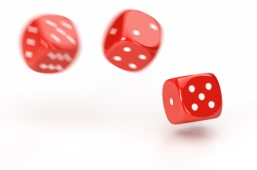 Inverse probability estimators[Horvitz Thompson 1952]
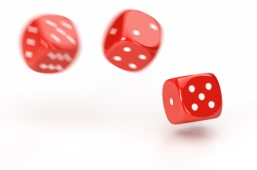 Inverse-Probability estimate for a sum
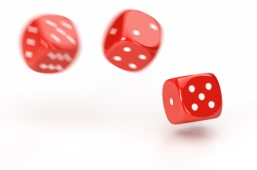 Inverse-Probability estimate for a sum
[Speaker Notes: We sometimes can not compute p(x) over the whole distribution.  Can only compute it conditioned on some part.]
Bottom-k sketches: Inverse probability estimator
Bottom-k sketches: Inverse probability estimator
[Speaker Notes: IF we could know p=k-1/n, we get estimate of n/k-1, adding k-1 times, we get exact n.  But we do not know p]
Bottom-k sketches: Inverse probability estimator
Explaining conditioning in Inverse Probability Estimate for bottom-k
[Speaker Notes: We need the positive probability for x also when it is not sampled for correctness of unbiasedness argument.]
Explaining conditioning in Inverse Probability Estimate for bottom-k
Explaining conditioning in Inverse Probability Estimate for bottom-k
(.1,.3,.5,.6)
(.11,.2,.28,.3)
(.03,.2,.4,.66)
(.1,.4,.5,.8)
(.2,.3,.5,.71)
(.1,.2,.7,.8)
(.15,.3,.32,.4)
(.12,.4,.45,.84)
[Speaker Notes: We look only at  the probability space of hashes of b—e,  sorted in increasing order.  We can even group them further to look at the k-1 smallest hash.  In each such sub space, we can compute the conditional probability that a has one of the 2 smallest hashes.]
Bottom-k sketches: Inverse probability estimators
Better distinct count estimators ?
“Historic” Inverse Probability Estimators
Easy to apply with all min-hash sketches
The estimate is unbiased
[Speaker Notes: Intuitively, this accounts for all distinct elements that did not get counted.  Also, fixing hashes of all other distinct elements, this estimate has expectation 1 over randomization of the hash of all other elements.]
Maintaining a k-mins “historic” sketch
[Speaker Notes: This is not the most efficient “code”.  Do not need to actually recompute p for each element.]
Maintaining a k-partition “historic” sketch
Maintaining a bottom-k “historic” sketch
Summary: Historic distinct estimators
Next:
Working with a small range
So far Min-Hash sketches were stated/analyzed for distributions (random hash functions) with a continuous range
 We explain how to work with a discrete range, how small the representation can be, and how estimators are affected.
Back-of-the-envelope calculations
[Speaker Notes: When estimating anything from a sketch we try to use the information we have in the best possible way:  maximize its value.  The sketch is all what could afford to keep or transmit from the original data that we want to query.]
Working with a small (discrete) range
When implementing min-hash sketches:
We work with discrete distribution of the hash range
We want to use as fewer bits to represent the sketch.
Elements sorted by hash
Negated exponent:
4
0.0001xx
1
3
2
0.1xxxxx
0.01xx
0.001xx
Working with a small (discrete) range
How does this rounding affect the estimators (properties and accuracy) ?
We do “back-of-the-envelope” calculations
Working with a small (discrete) range
“parameter estimation” estimators;    Similarity estimators
We need to keep enough bits to ensure  distinctness of min-hash values in the same sketch (for similarity, two sketches) with good probability.   To apply “continuous” estimators, we can  take a random completion and apply the estimators.
Working with a small (discrete) range
“parameter estimation” estimators;    Similarity estimators
We need to keep enough bits to ensure  distinctness of min-hash values in the same sketch (for similarity, two sketches) with good probability.   To apply “continuous” estimators, we can  take a random completion and apply the estimators.
Working with a small (discrete) range
Distinct counting/Min-Hash sketches bibliography 1
First use of k-mins Min-Hash sketches for distinct counting; first streaming algorithm for approximate distinct counting:   
       P. Flajolet and N.  Martin, N. “Probabilistic Counting Algorithms for Data Base Applications” JCSS (31), 1985.
Use of Min-Hash sketches for similarity, union size,  mergeability, size estimation (k-mins, propose bottom-k): 
       E. Cohen “Size estimation framework with applications to transitive closure and reachability”, JCSS (55) 1997
Use of shingling with k-mins  sketches for Jaccard similarity of text  documents:
       A. Broder “On the Resemblance and Containment of Documents”  Sequences 1997
       A. Broder and S. Glassman and M. Manasse and G. Zweig “Syntactic Clustering of the Web” SRC technical note 1997
Better similarity estimators (beyond the union sketch) from bottom-k samples:
E. Cohen and H. Kaplan  “Leveraging discarded sampled for tighter estimation of multiple-set aggregates: SIGMETRICS 2009.
Asymptotic Lower bound on distinct counter size (taking into account hash representation)
       N. Alon Y. Matias M. Szegedy  “The space complexity of approximating the frequency moments” STOC 1996
 Introducing k-partition sketches for distinct counting:
       Z. Bar-Yossef, T. S. Jayram, R. Kumar, D. Sivakumar, L. Trevisan “Counting distinct elements in a data stream” RANDOM 2002.
Distinct counting/Min-Hash sketches bibliography 2
Practical distinct counters based on k-partition sketches:
P. Flajolet, E. Fusy, O. Gandouet, F. Meunier “Hyperloglog: The analysis of a near-optimal cardinality estimation algorithm”
S. Heule, M. Nunkeser, A. Hall “Hyperloglog in practice” algorithmic engineering of a state of the art  cardinality estimation algorithm”, EDBT 2013
Theoretical algorithm with asymptotic bounds that match the AMS lower bound:
D.M. Kane, J. Nelson, D. P, Woodruff “An optimal algorithm for the distinct elements problem”, PODS 2010
Inverse probability “historic” estimators, Application of Cramer Rao on min-hash sketches: 
E. Cohen “All-Distances Sketches, Revisited: Scalable Estimation of the Distance Distribution and Centralities in Massive Graphs” arXiv 2013.
The concepts of min-hash sketches and sketch coordination are related to  concepts from the survey sampling literature: Order samples (bottom-k), coordination of samples using  the PRN method (Permanent Random Numbers).
More on Bottom-k sketches, ML estimator for bottom-k: 
E. Cohen, H. Kaplan “Summarizing data using bottom-k sketches”  PODS 2007. “Tighter Estimation using bottom-k sketches” VLDB 2008.
Inverse probability estimator with priority (type of bottom-k) sketches: 
 N. Alon, N. Duffield, M. Thorup, C. Lund: “Estimating arbitrary subset sums with a few probes”  PODS 2005